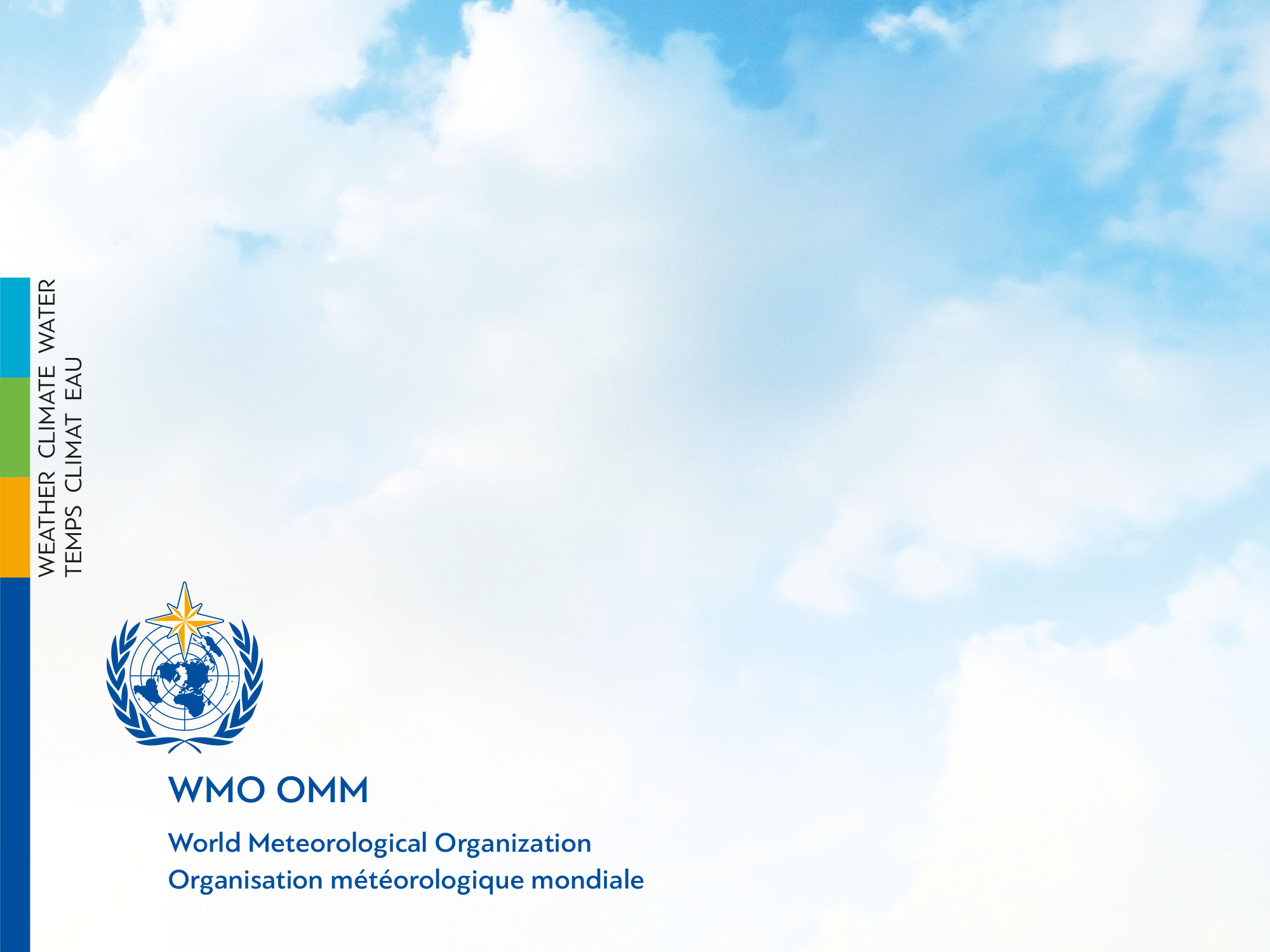 RA V Training Workshop on WDQMS for RWCs
Nadi, Fiji, 12 – 14 October 2022


Practical Exercises 
How to Evaluate Data Availability
Practical exercises
Find two availability issues and two quality issues (one surface land and one upper air for each category) in the WDQMS Webtool within RA V 
Evaluate the issue and identify possible causes, e.g. metadata in OSCAR/Surface, data transfer to RTH hub, instruments, etc
Propose actions to follow up the issue
2
Group
Group A (online): Singapore,…

Group B: Fiji,…

Group C: Indonesia,…
3
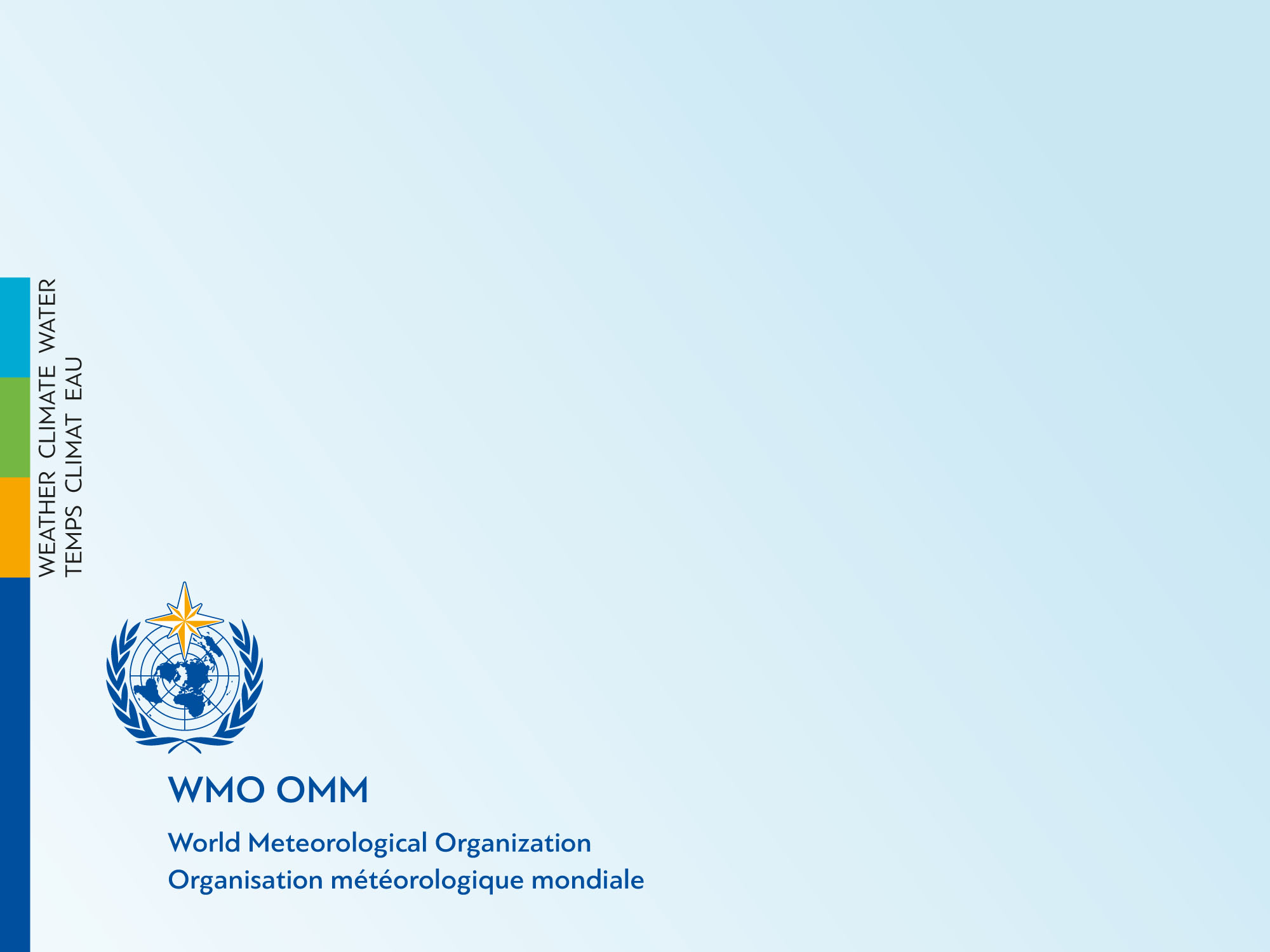 Thank you
4